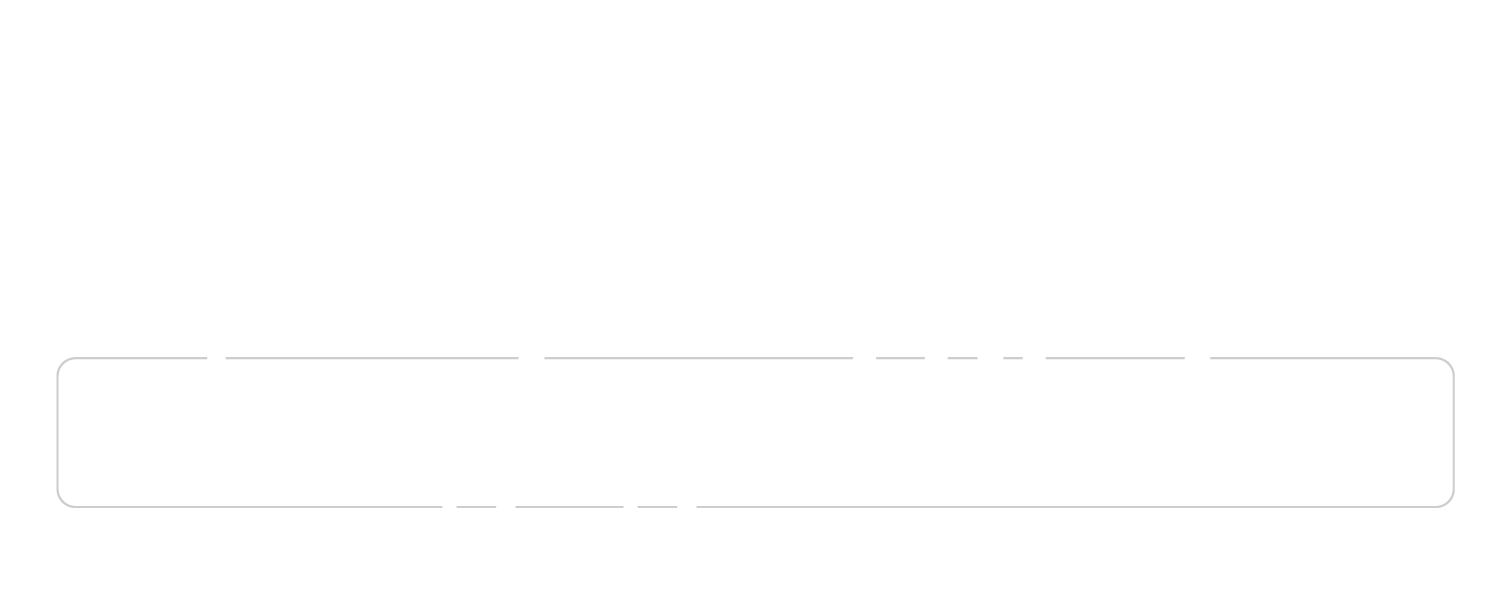 A RESOURCE OF ELIM CHRISTIAN SERVICES
“5 STAGES: CHANGING ATTITUDES”
© 2014 ELIM CHRISTIAN SERVICES, DAN VANDER PLAATS
Only 47% of people with disabilities attend a religious service at least once a month
85% of Christian families affected by disability do not attend church  because they do not feel welcome.
19% of families include someone living with a disabling condition

(2-3% with developmental disabilities)
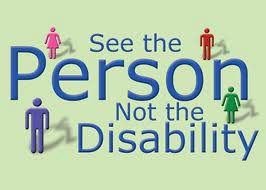 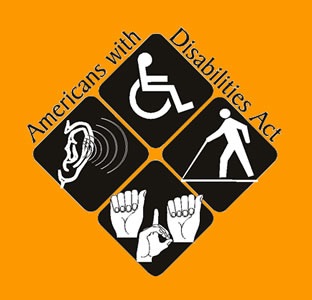 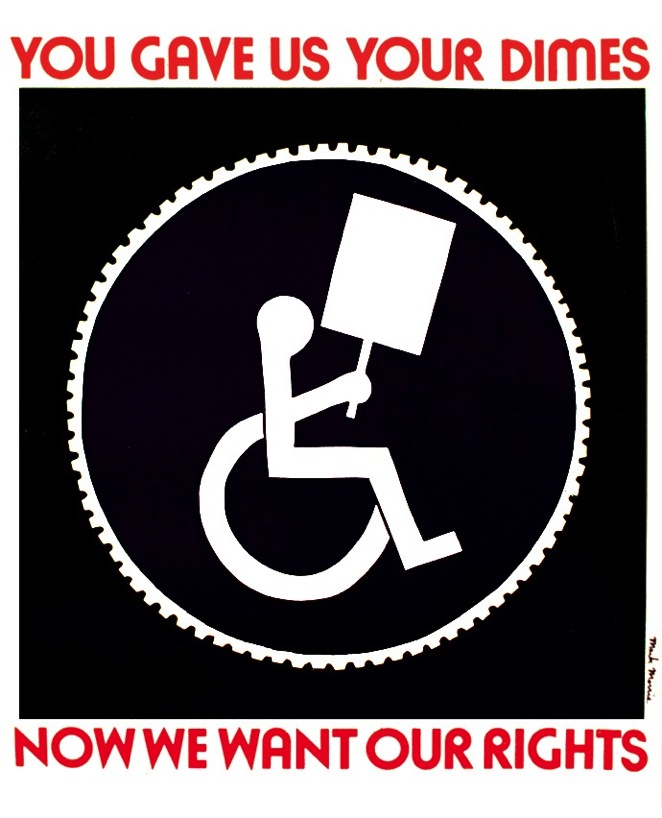 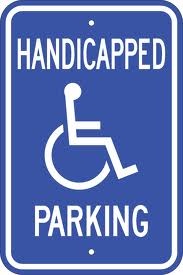 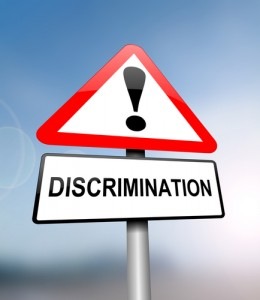 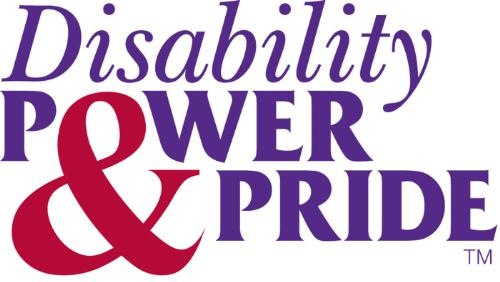 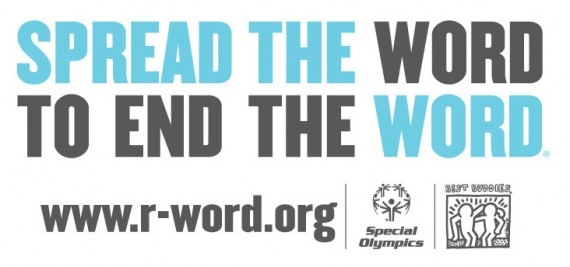 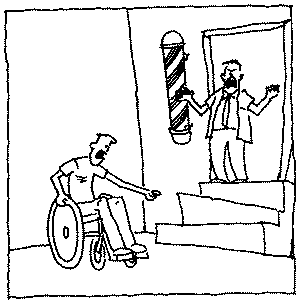 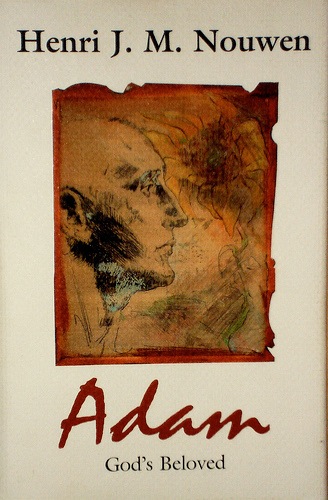 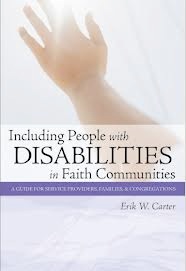 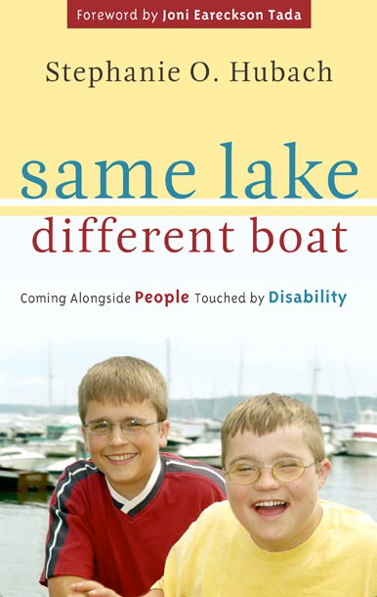 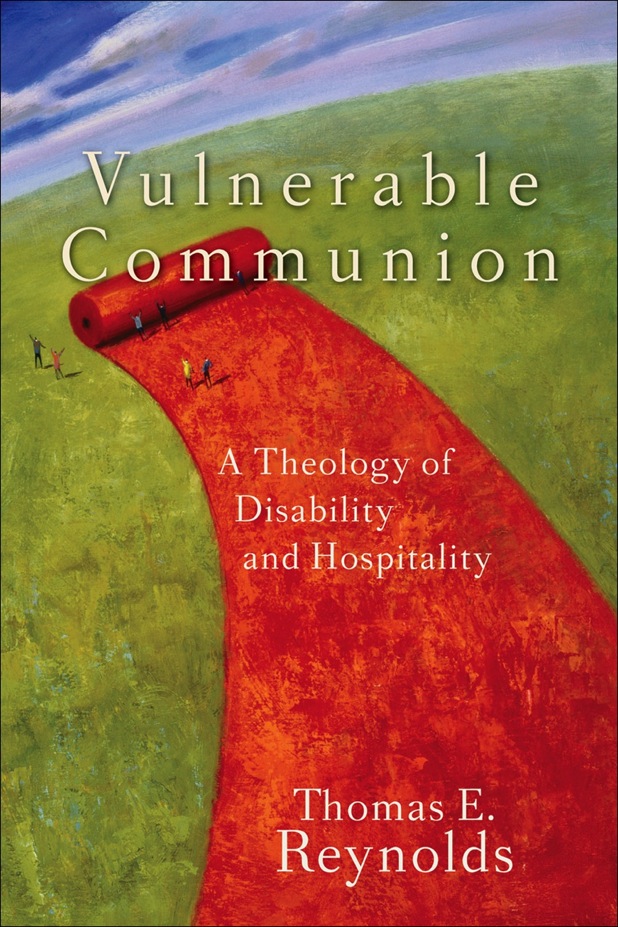 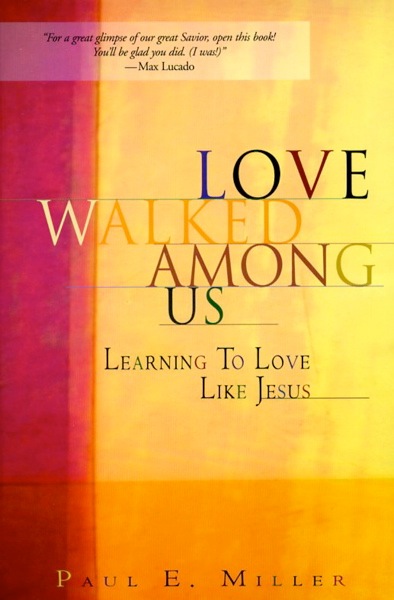 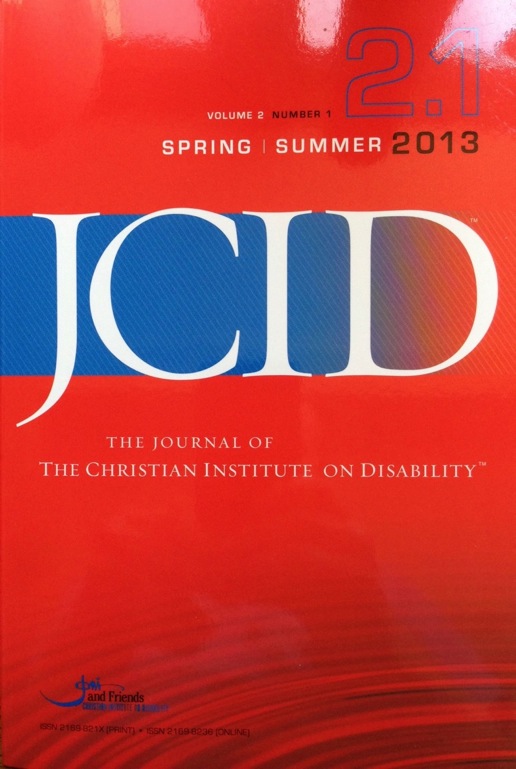 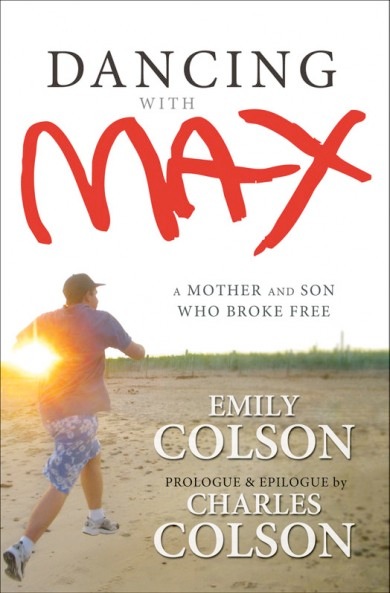 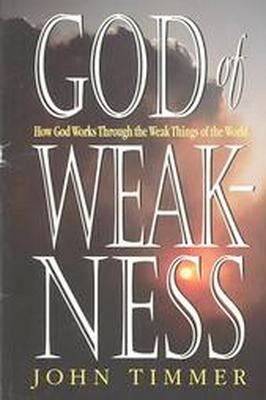 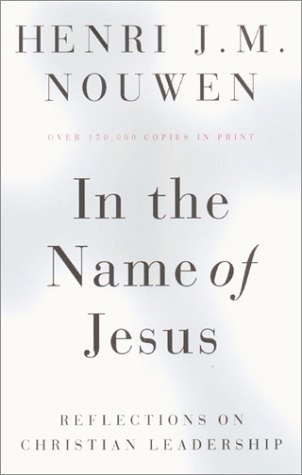 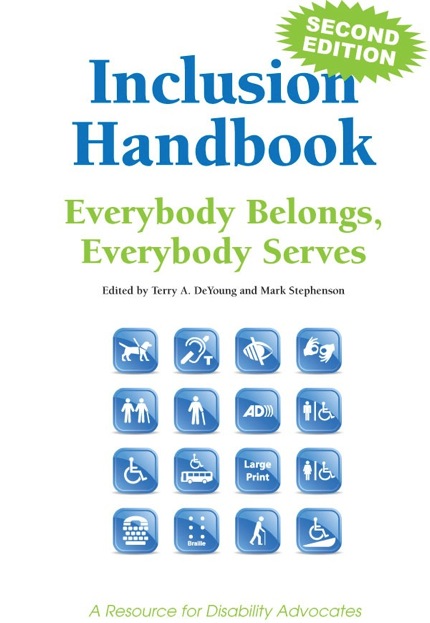 It’s about the attitudes
“Two blind men were sitting by the roadside, and when they heard that Jesus was going by, they shouted, ‘Lord, Son of David, have mercy on us!’ The crowd rebuked them and told them to be quiet...”
 - Matthew 20:30-31
“He will take pity on the weak and the needy and save the needy from death.”
 - Psalm 72:13
“The King will reply, ‘Truly I tell you, whatever you did for one of the least of these brothers and sisters of mine, you did for me.’”
 - Matthew 25:40
“‘Go out quickly into the streets and alleys of the town and bring in the poor, the crippled, the blind and the lame…Go out to the roads and country lanes and compel them to come in, so that my house will be full.’”
 - Luke 14: 21 & 23
Theological Foundations
Value comes not from accomplishment,
or from our disability, but from God
Disability is not a blessing, 
but it is also not a curse
We are all disabled, 
but we are also not all disabled
God made me, but not this way
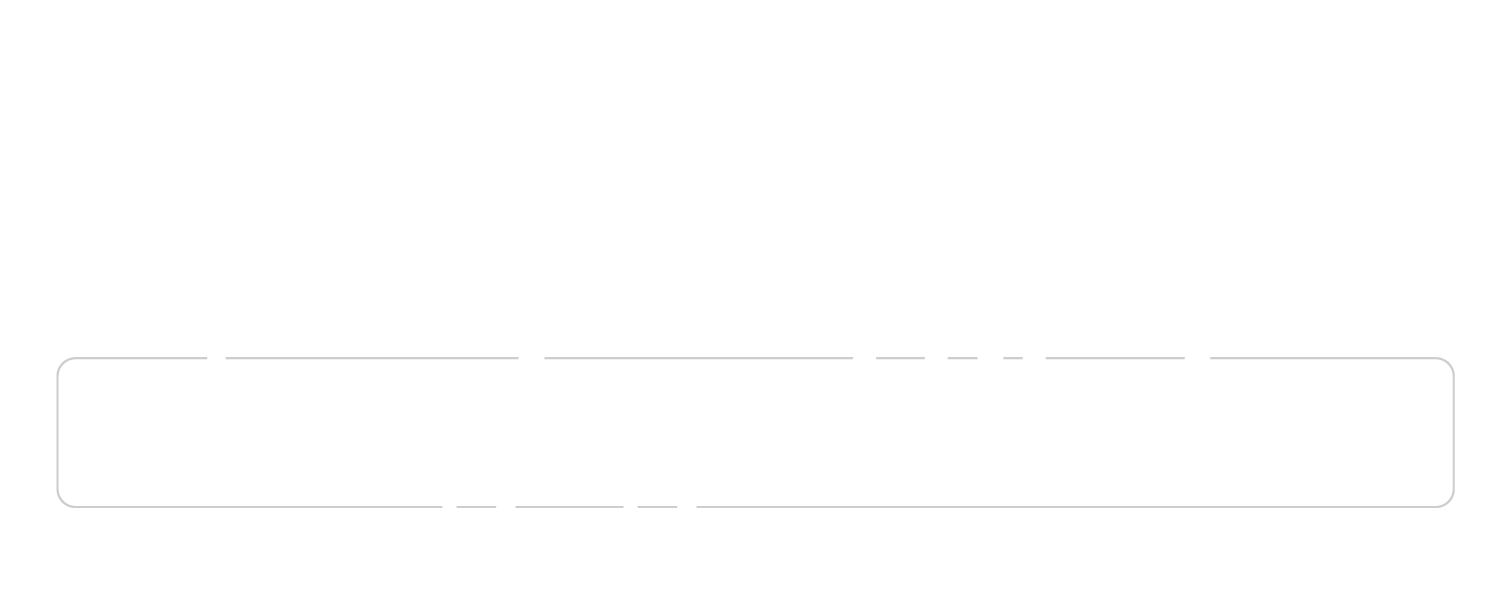 A RESOURCE OF ELIM CHRISTIAN SERVICES
“5 STAGES: CHANGING ATTITUDES”
© 2014 ELIM CHRISTIAN SERVICES, DAN VANDER PLAATS
STAGE 1: IGNORANCE
STAGE 1: IGNORANCE
STAGE 2: PITY
STAGE 1: IGNORANCE
STAGE 2: PITY
STAGE 3: CARE
use short video here
http://www.the5stages.com/resources/videos-2/
STAGE 1: IGNORANCE
STAGE 2: PITY
STAGE 3: CARE
“But God chose the foolish things of the world to shame the wise; God chose the weak things of the world to shame the strong. God chose the lowly things of this world and the despised things—and the things that are not—to nullify the things that are...”
 - I Corinthians 1:27
STAGE 1: IGNORANCE
STAGE 2: PITY
STAGE 3: CARE
STAGE 4: FRIENDSHIP
“‘Neither this man nor his parents sinned,’ said Jesus, ‘but this happened so that the works of God might be displayed in him.’”
 - John 9:3
STAGE 1: IGNORANCE
STAGE 2: PITY
STAGE 3: CARE
STAGE 4: FRIENDSHIP
STAGE 5: CO-LABORERS
*
There is No Asterisk
“All Scripture is God-breathed and is useful for teaching, rebuking, correcting and training in righteousness, so that the servant of God may be thoroughly equipped for every good work.”
 - 2 Timothy 3:16-17
“Therefore encourage one another and build each other up, just as in fact you are doing.”
 - 1 Thessalonians 5:11
“For we are God’s handiwork, created in Christ Jesus to do good works, which God prepared in advance for us to do.”
 - Ephesians 2:10
What stage are you?
What are you going to do about it?
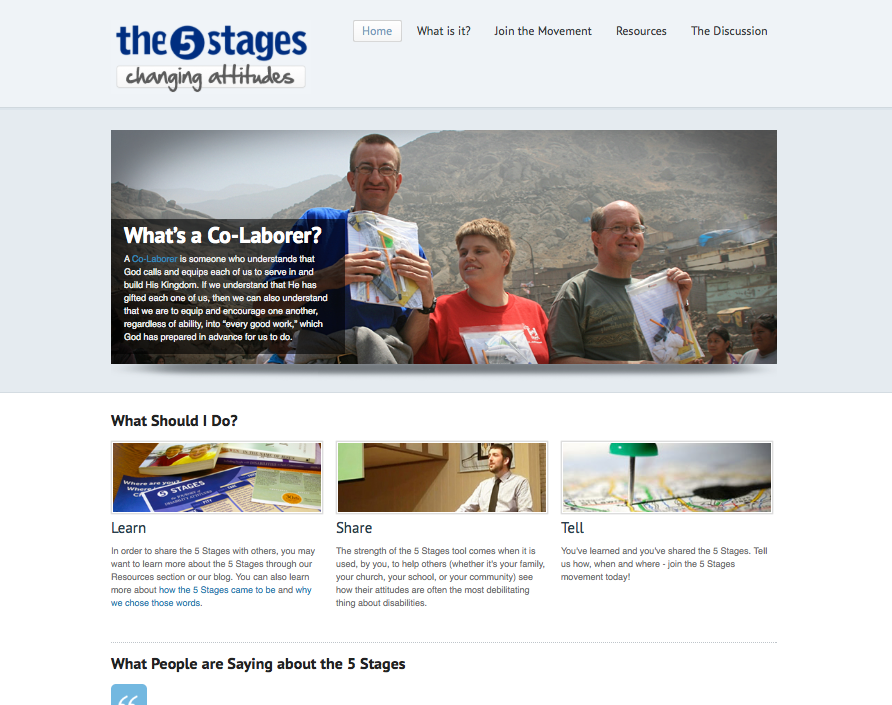 www.the5stages.com
VIDEOS, DIAGRAMS, HANDOUTS
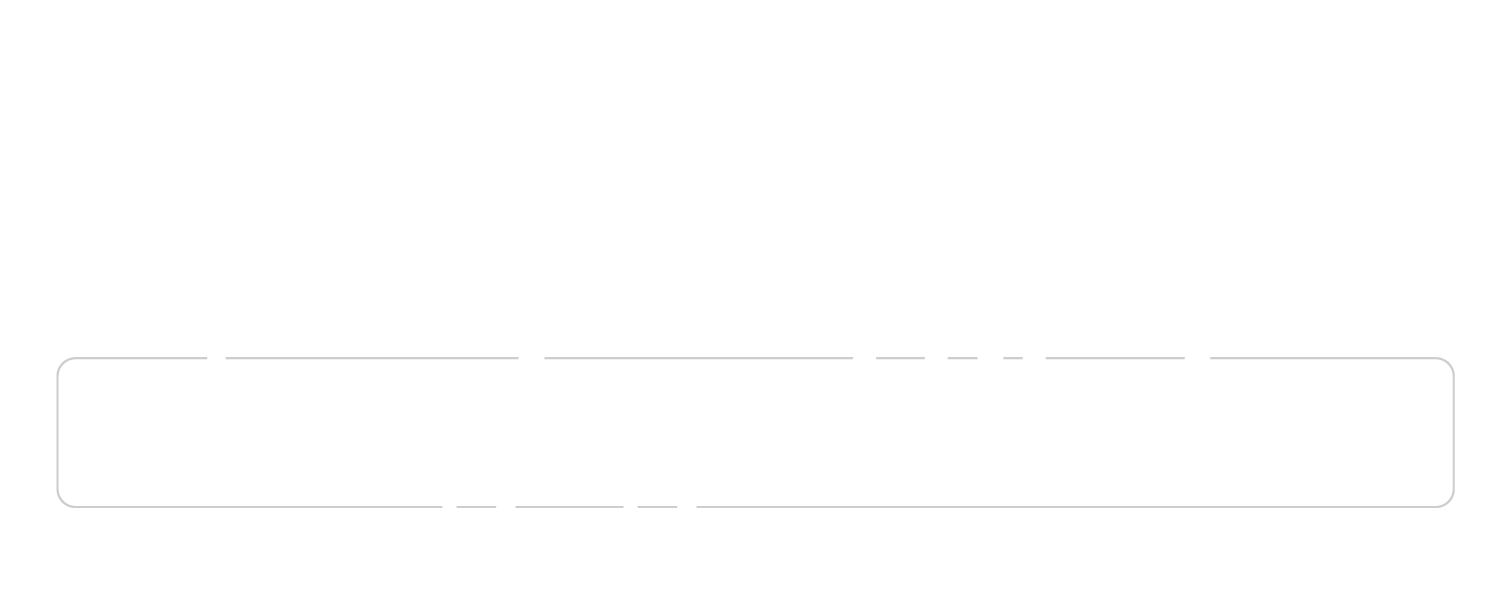 A RESOURCE OF ELIM CHRISTIAN SERVICES
“5 STAGES: CHANGING ATTITUDES”
© 2014 ELIM CHRISTIAN SERVICES, DAN VANDER PLAATS